Teachings for 
Exercise 9E
Differentiation
The quotient rule is used when we have one function divided by another. For example:
9E
Differentiation
The two functions are divided together. So are any changes to them.
Simplify fractions on the numerator
 Represents the two divided functions
Write as 2 separate fractions, the first subtract the second
(terms swapped around, and swapped sign)
Factorise the numerators
9E
Differentiation
Some of these are differentials
Write as a single fraction
 Represents the two divided functions
Rewrite the denominator
9E
Differentiation
The quotient rule is as follows:
9E
Differentiation
This is what you get given in the formula booklet!
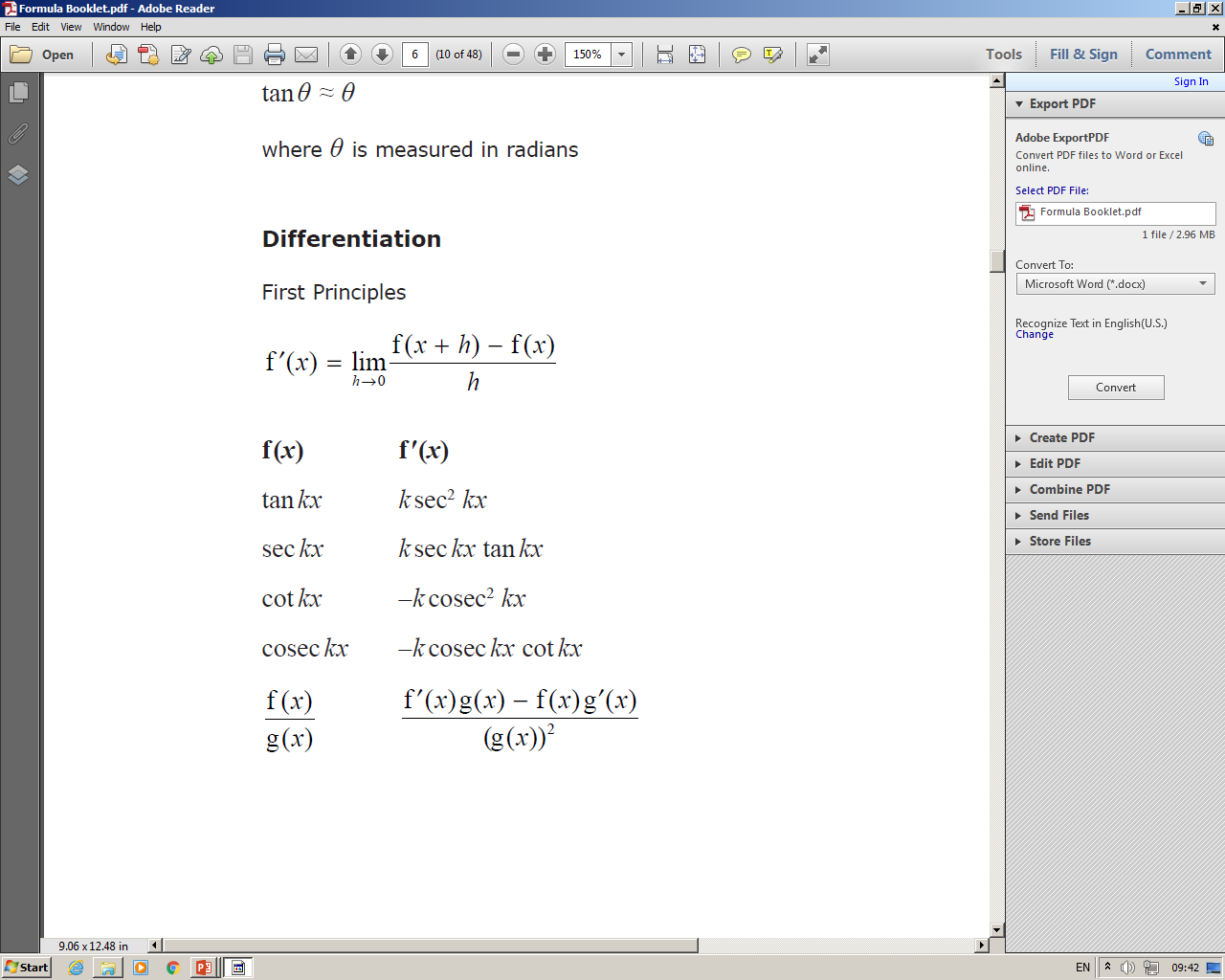 9E
Differentiation
Differentiate
Differentiate
Now we can replace all terms in the quotient rule…
Sub in expressions from above
Simplify
9E
Differentiation
Differentiate
Differentiate
Now we can replace all terms in the quotient rule…
Sub in expressions from above
Expand brackets
9E
Differentiation
Set equal to 0
Divide by 2
Check for other values within the range (in this case this is the only one)
9E
Differentiation
Calculate
So the coordinates of P are (0.464, 0.177)
9E